Blood Cell Origin and Production
All new WBCs except for lymphocytes are produced in the bone marrow (that also give rise to erythrocytes and platelets).  Most new lymphocytes are produced by colonies of cells in lymphoid tissues, such as lymph nodes
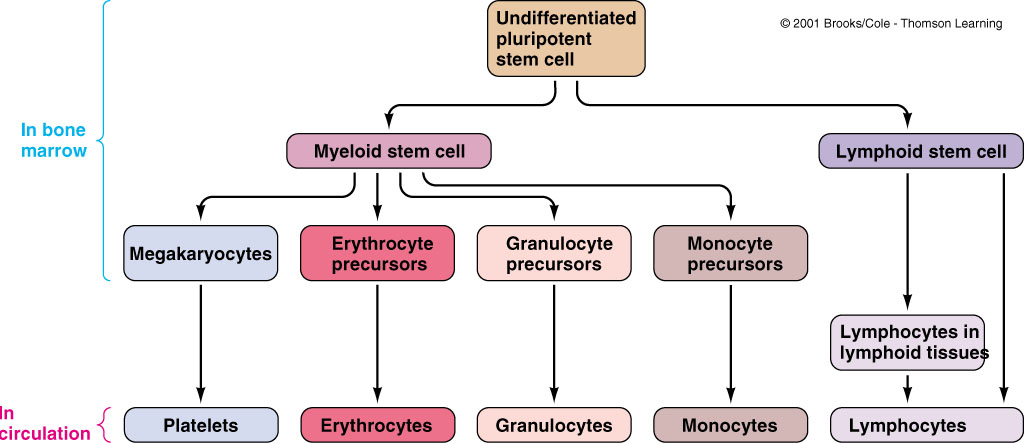 Bone Marrow
Circulation
1
Two major components of blood:  liquid phase and formed elements
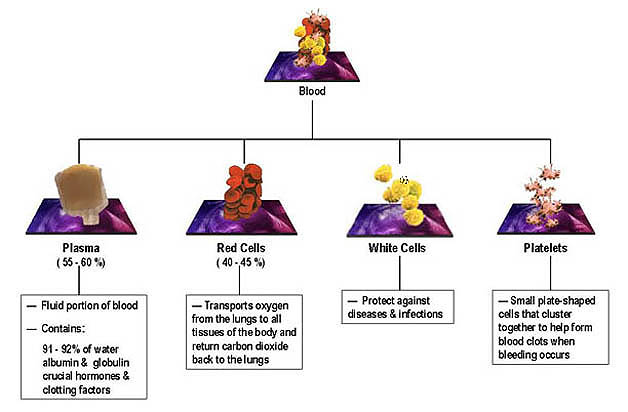 2
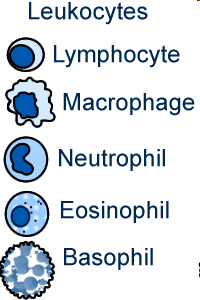 Leukocytes (WBC’s)
3
Leukocytes (WBC’s)
Mobile units of body’s defense system:

 “Seek and Destroy” Functions:

Destroy invading microorganisms
Destroy abnormal cells (i.e., cancer )

 Clean up cellular debris (phagocytosis)

Assist in  injury repair  

Each WBC has a specific function
4
Leukocytes (WBC’s)
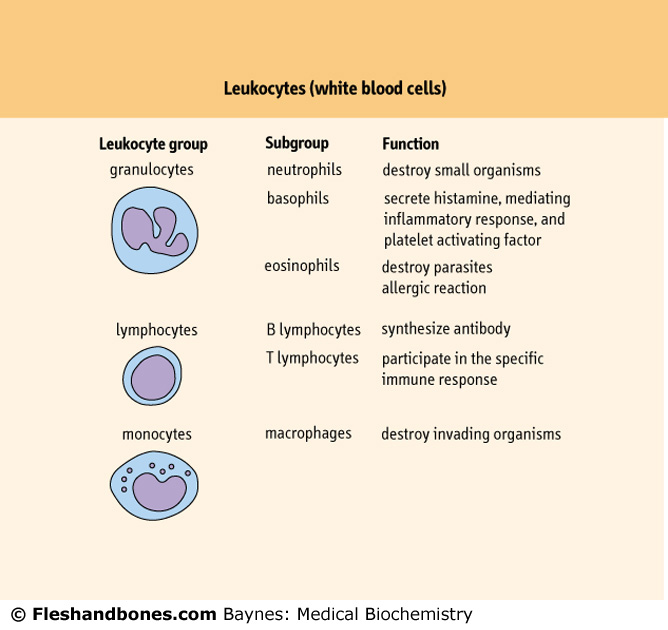 5
Leukocytes (WBC’s)(cont.)
Five Types

Classified according to the presence or absence of granules and the staining characteristics of their cytoplasm.

Leukocytes appear brightly colored in stained preparations, they have a nuclei and are generally larger in size than RBC’s.
6
Types of WBC’s
Are classified in 2 main classes
Granulocytes
Agranulocytes
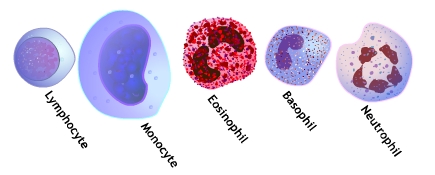 7
Types of WBC’s  (cont.)
Granulocytes (Polymorphonuclear leukocytes): have 2 types of granules in their cytoplasm: 
	The specific granules (specific functions) and azurophilic granules (lysosomes) 

Neutrophils 
Eosinophils 
Basophils
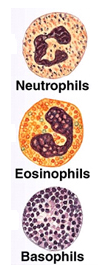 8
Types of WBC’s  (cont.)
Agranulocytes: do not have specific granules, but they do contain azurophilic granules (lysosomes)  in their cytoplasm

Lymphocytes

Monocytes
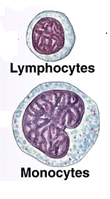 9
Granulocytes
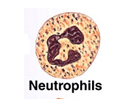 1. Neutrophils
Constitute 60-70% of circulating WBC’s
Have an average diameter of 12-15 µm 
Several lobes in nucleus (2-5 segments) linked by fine threads chromatin
Also contain glycogen (source of energy)
Stain light purple with neutral dyes.
10
Granulocytes (cont.)
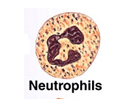 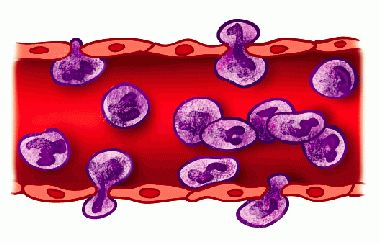 1. Neutrophils (cont.):
 
Granules are small and numerous
Highly mobile/very active
Diapedesis: Can leave blood vessels and enter tissue space.
Short lived cells: life span of 6-7h in blood and 1-4 days in connective tissues.
Function: Phagocytosis (contain several lysosomes) and play a major role of acute inflammation. (release leukotrienes, prostaglandins, thromboxanes)
11
[Speaker Notes: Prostaglandins, thromboxanes, and leukotrienes are mediators that induce inflammation.]
Granulocytes (cont.)
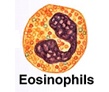 2. Eosinophils

2-4% in normal blood
Large, numerous granules
Typical bilobed nuclei 
Are about 12-17 µm in size, pale blue colour
Found in lining of respiratory and digestive tracts
12
Granulocytes (cont.)
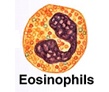 2. Eosinophils (cont.)

Persist in the circulation for 8–12 hours 
Functions: 
Important functions involve protections against infections caused by parasitic worms and involvement in allergic reactions
Secrete anti-inflammatory substances in allergic reactions.
13
[Speaker Notes: Persist in the circulation الاستمرار في تداول]
Granulocytes (cont.)
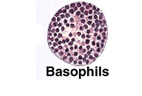 3. Basophils

Least numerous, less than 1% of blood WBC’s
They are about 12-15 µm diameter
They contain many large, rounded, dark purplish black granules
Their nucleus is divided into irregular lobes
14
[Speaker Notes: Least numerous
أقل عددًا]
Granulocytes (cont.)
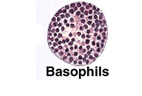 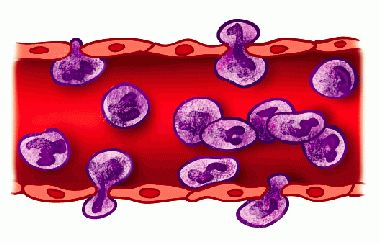 3. Basophils (cont.)
 
Diapedesis
Contain histamine and heparin (inflammatory chemical)
Function: Like eosinophils, basophils play a role in both parasitic infections and allergies
15
Agranulocytes
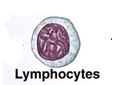 1. Lymphocytes

Constitute 28% of WBC’s
Small lymphocytes (6-8 µm); medium-sized lymphocytes (small number) and large lymphocytes (18 µm)
Large nuclei/small amount of cytoplasm
Color pale-blue
16
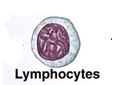 Agranulocytes (cont.)
1. Lymphocytes (cont.)

Only type of WBC’s that return from the tissue back to blood after diapedesis
Vary in life span: some live only a few days (~3days), others survive in circulating blood for many years (4-5 years)
17
Agranulocytes (cont.)
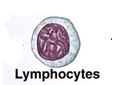 1. Lymphocytes (cont.)
Function:  immune responses and memory, mainly found in lymph tissue
Two types:
T lymphocytes attack an infect or cancerous cell
B lymphocytes produce antibodies against specific antigens (foreign body)
18
Agranulocytes (cont.):
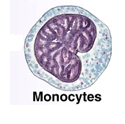 2. Monocytes

Largest of WBCs (12-20µm)
Dark kidney bean shaped nuclei
Cytoplasm is basophilic and frequently contain very fine azurophilic granules
In tissues differentiate into macrophages
19
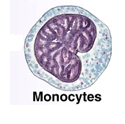 Agranulocytes (cont.):
2. Monocytes (cont.)

Function: phagocytosis
Evident in chronic infections – Tuberculosis
Defense vs. viruses and certain bacteria
Activate lymphocytes
20
[Speaker Notes: Tuberculosis السل
الدرن]
WBC Numbers
Doctors look at WBC numbers.

Clinics will count the number of WBC’s in a blood sample, this is called differential count

A decrease in the number of white blood cells is leukopenia

An increase in the number of white blood cells is leukocytosis
21
Variations in WBC Counts-Leukocytosis
Physiological Causes of Leukocytosis 
Age 
Exercise 
After food intake 
Mental stress 
Pregnancy 
Exposure to low temperature also causes leukocytosis.
 
Pathological Causes of Leukocytosis 
Acute bacterial infections especially by the pyogenic organisms 
Acute haemorrhage
Burns
22
[Speaker Notes: Some of the common etiological agents responsible for causing pyogenic infections are bacteria such as Staphylococcus aureus, Streptococcus pyogenes, Escherichia coli, Klebsiella spp., Proteus spp., Pseudomonas spp., and Acinetobacter spp.]
Variations in WBC Counts-Leukopenia
​Causes of Leukopenia
Infections by the nonpyogenic bacteria, especially typhoid fever and paratyphoid fever 
Viral infections, such as influenza, smallpox and mumps
  Protozoal infections 
Starvation and malnutrition 
Aplasia of bone marrow 
Bone marrow depression due to: 
Drugs such as chloromycetin and cytotoxic drugs used in malignant diseases 
Repeated exposure to X-rays or radiations
Chemical poisons like arsenic, dinitrophenol and antimony
23
[Speaker Notes: malaria]
Metabolism of leukocytes
They have aerobic glycolysis and active pentose phosphate pathway (NADPH)

During phagocytosis of bacteria, there is an increase  of O2 consumption (respiratory burst: the rapid release of reactive oxygen species) and superoxide  radical O2- (involved in killing the bacteria) is formed.
24
Metabolism of leukocytes (cont…)
Phagocytic leukocytes use NADPH as a substrate for the NADPH-oxidase enzyme, which contributes to the killing of ingested microorganisms
NADPH
 oxidase
NADPH +A +O2                   NADP+ + AH + O2-
Acidic pH
    SOD
2H+ + 2O2 -                      2H2O2 + AH + O2-
Helps to kill microorganisms
25
Metabolism of leukocytes (cont…)
Active leukocytes release O2- ions and H2O2 to surrounding tissues in areas of inflammations

Superoxide dismutase, catalase and glutathione peroxidase are normal antioxidant enzymes that help to protect the body against the toxic effect of O2- ions and H2O2
26
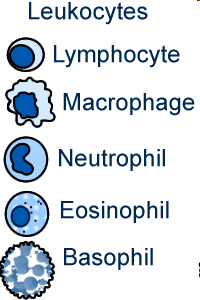 Platelets (Thrombocytes)
27
Structure and Composition  of Platelets
Also known as thrombocytes (thrombo = clot ; cytes = cells).
Platelets are the smallest blood cells varying in diameter from 2 to 4 µm with an average volume of 5.8 µm3.
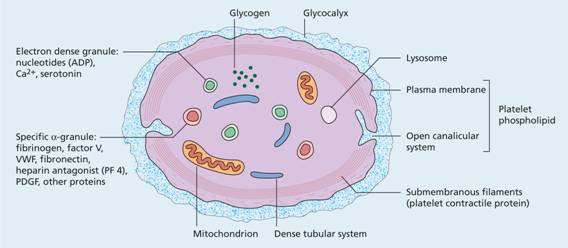 28
Structure and Composition  of Platelets (cont.)
Platelets are colourless, spherical, or oval discoid structures. 
 Leishman staining shows a platelet consisting of faint bluish cytoplasm containing reddish purple granules. 
 Nucleus is absent in the platelets and therefore these cannot be reproduced.
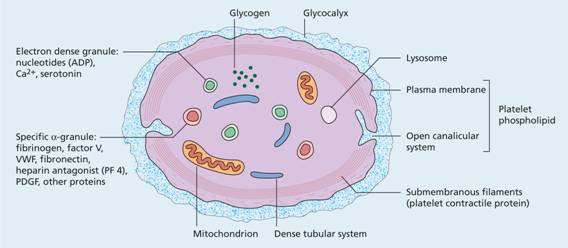 29
[Speaker Notes: Leishman stain generally shows violet color of the nucleus and neutrophil granules, making the differential count convenient due to better contrast between nucleus and cytoplasm. The contrast depends on two components Azure B and Eosin Y. Azure B is one of the products from oxidation of methylene blue.
Leishman's stain is for the general differentiation of blood cells for malaria and trypanosomes in prepared slides from clinical specimens. Leishman's stain was discovered in 1901 and is used for staining blood smears. It is generally used to differentiate and identify leucocytes, malarial parasites and trypanosomes.]
Electron Microscopic Structure
Cell Membrane- ​It consists of lipids (phospholipids, cholesterol and glycolipids), carbohydrates, proteins and glycoproteins.
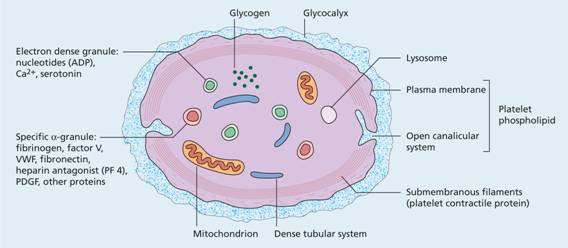 30
Electron Microscopic Structure
Microtubules- The microtubules are made up of polymerized proteins called tubulins. 
These form a compact bundle, which is present immediately beneath the platelet membrane. 
These are responsible for maintenance of the discoid shape of the circulating platelets.
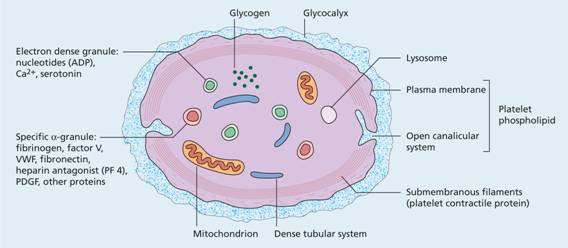 31
[Speaker Notes: قرصي]
Electron Microscopic Structure (cont.)
Cytoplasm -The cytoplasm of the platelets contains the following: 
Endoplasmic reticulum and Golgi apparatus (synthesize various enzymes and store large quantities of calcium). 
Mitochondria are capable of forming ATP and ADP. 
Contractile proteins include actin, myosin and thrombosthenin (can cause the platelet to contract and are thus responsible for the clot retraction).
32
Electron Microscopic Structure (cont.)
Other proteins present in the cytoplasm are as follows: 
Fibrin stabilizing factor 
Platelet-derived growth factor (PDGF) 
von Willebrand factor (VWF)
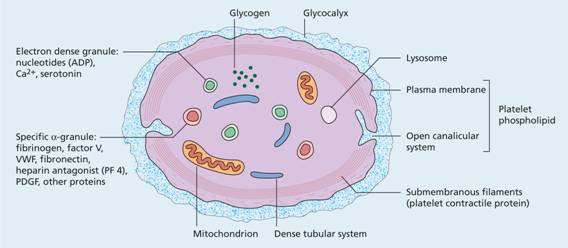 33
Electron Microscopic Structure (cont.)
Granules present in the cytoplasm of platelets contain:
Substances like phospholipids
Triglycerides
cholesterol
ATP 
ADP 
serotonin (5HT).

Enzymes present in the cytoplasm of platelets include:
Adenosine triphosphatase 
Enzymes necessary for the synthesis of prostaglandins
34
[Speaker Notes: Serotonin or 5-hydroxytryptamine (5-HT) is a monoamine neurotransmitter. Its biological function is complex and multifaceted, modulating mood, carries messages between nerve cells in your brain (your central nervous system) and throughout your body (your peripheral nervous system).]
Properties of Platelets
Adhesiveness:​ Platelets possess the property of adhesiveness, i.e. when they come in contact with any wet surface or rough surface, they get activated and stick to the surface. Factors responsible for adhesiveness are collagen, thrombin, ADP, thromboxane A2, calcium ions and VWF. 
Aggregation: ​Platelets have the property to aggregate,       i.e. they stick to each other. This is due to ADP and thromboxane A2.
 Agglutination: ​Clumping together of platelets is called agglutination. This occurs due to the actions of some platelet agglutinins.
35
[Speaker Notes: gglutinin
Noun
1an antibody, lectin, or other substance that causes agglutination.
In mammalian systems, treatment of cells with the lectin wheat germ agglutinin inhibits nuclear protein import.]
Properties of Platelets (cont.)
36
[Speaker Notes: the extracellular matrix (ECM)]
Functions of Platelets
When activated, platelets perform the following functions:
Role in Haemostasis
​Haemostasis refers to the spontaneous arrest of bleeding from an injured blood vessel. 
Role in Clot Formation 
Platelets play an important role in the formation of the intrinsic prothrombine activator, which is responsible for the onset of blood clotting.
37
Functions of Platelets
Role in Clot Retraction
​Contraction of contractile proteins (actin, myosin and thrombosthenin) present in the platelets plays an important role in clot retraction. 

Role in Repair of Injured Blood Vessels.

Role in Defense Mechanism ​Platelets 
Due to their property of agglutination, are capable of phagocytosis.

Transport and Storage Function
​The 5HT is stored in the platelets and transported to the site of injury where it is released.
38
Functions of Platelets (cont.)
​Normal platelet count ranges from 150,000 to 450,000 / mm3, with an average count of 2.5x105 / mm3
Thrombocytosis: ​An increase in the number of platelets more than 4.5 x105 / mm3
Thrombocytopenia: ​A decrease in the number of platelets below 1.5 x105 / mm3
Lifespan of platelets varies from 8-10 days with an average of 10 days.
Destroyed by the tissue macrophage system in the spleen.
39